Systém podpory nadání
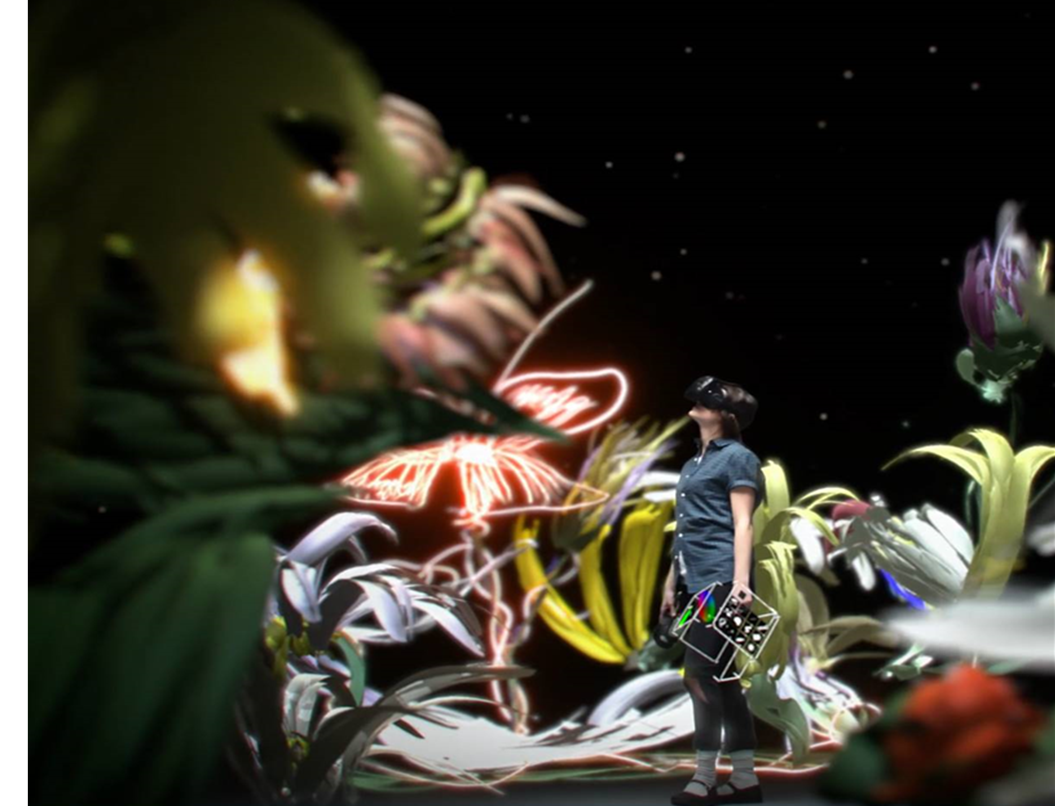 Chceme-li inovovat, začněme tvořit!
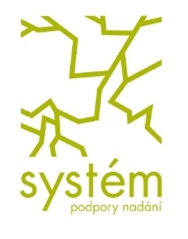 4. 12. 2018
Irena Hošková
hoskova@nidv.cz
Dostupné z youtube/TckqNdrdbgk, Google - Tilt Brush, 3. 5. 2016
Karina Movsesjan
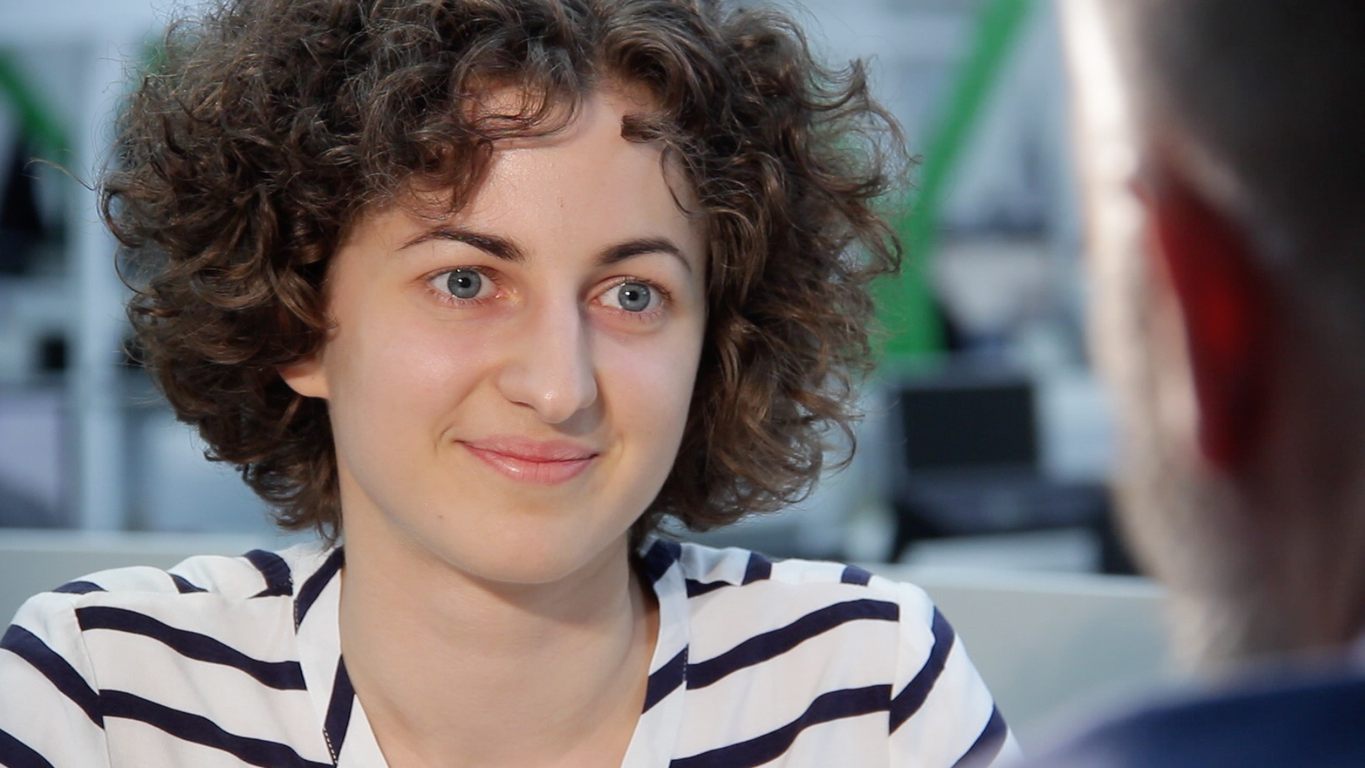 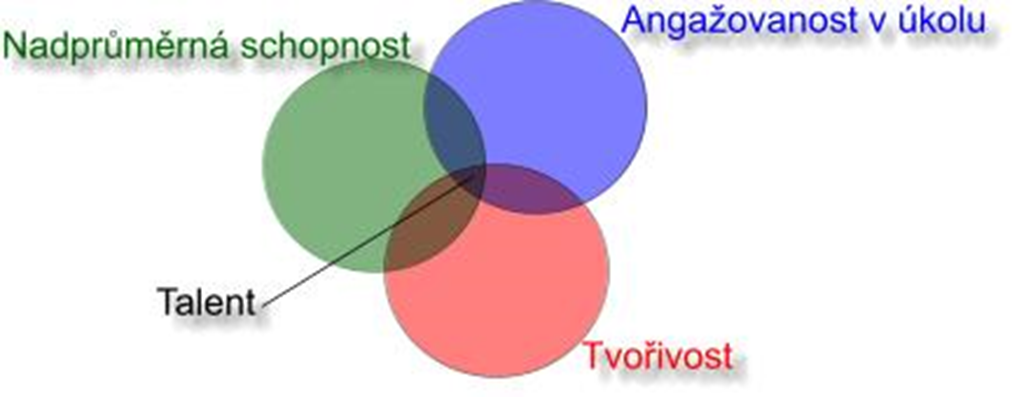 Z DVTV 19. 7. 2017, https://video.aktualne.cz/dvtv/chtela-bych-prodlouzit-lidsky-zivot-rika-osmnactileta-vedkyn/
Vize
Díval jsem se na ty nevyužité potenciály v projektech  a lidech po celém světě…
Každý bude mít možnost a příležitost realizovat svůj potenciál naplno…
Využiji kreativního talentu našich lidí a použijeme tento úžasný talent ve prospěch nás všech…

Znát dobré, chtít dobré a dělat dobré, i když se nikdo nedívá…
Žák není trpným objektem, ale aktivním a kreativním subjektem vzdělávání…
Pedagog bere na zřetel různou míru talentu a pokročilosti žáka…
Legislativa a strategie
Změna přístupu 
Podporuje maximální rozvoj a plné využití potenciálu všech dětí, žáků a studentů
Podpora nadání nemá zůstat za dveřmi školy
Zahrnuje i oblast zájmového a neformálního vzdělávání a zapojení jiných aktérů


Koncepce podpory rozvoje nadání a péče o nadané
na období let 2014–2020
Systém podpory nadání 
Školský zákon a související vyhlášky
Zdroje
Mezirezortní a
rezortní pracovní skupina pro podporu nadání

Rezortní pracovní skupina






Možnosti OP VVV – také implementace KAP, MAP
Šablony II (MŠ, ZŠ, SVČ, ŠK, ŠD, ZUŠ)
Realizuje úkoly a státní priority MŠMT v dalším vzdělávání pedagogických pracovníků od MŠ až po VOŠ

Talentcentrum NIDV koordinuje Systém podpory nadání v ČR a realizuje 15 soutěží (také SOČ) vyhlašovaných MŠMT včetně mezinárodních kol

Prostřednictvím aktivit projektu Talnet – rozvíjí potenciál dětí od 13 let – T praxe, T stáže, T studium,     T expedice,  T exkurze, T kurzy

Prostřednictvím systémových projektů nastavuje změny  v oblasti vzdělávání – SRP, APIV, SYPO
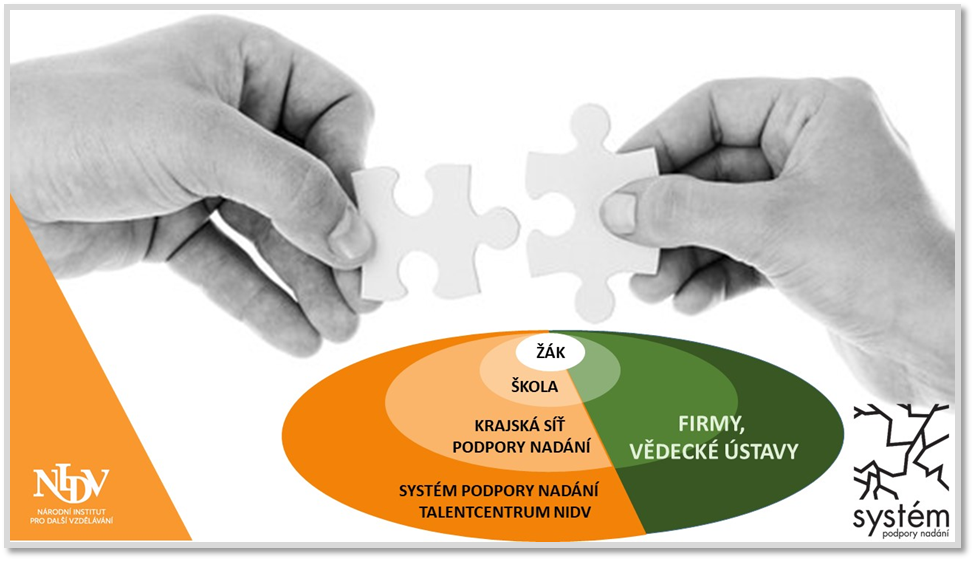 Talentovani.cz
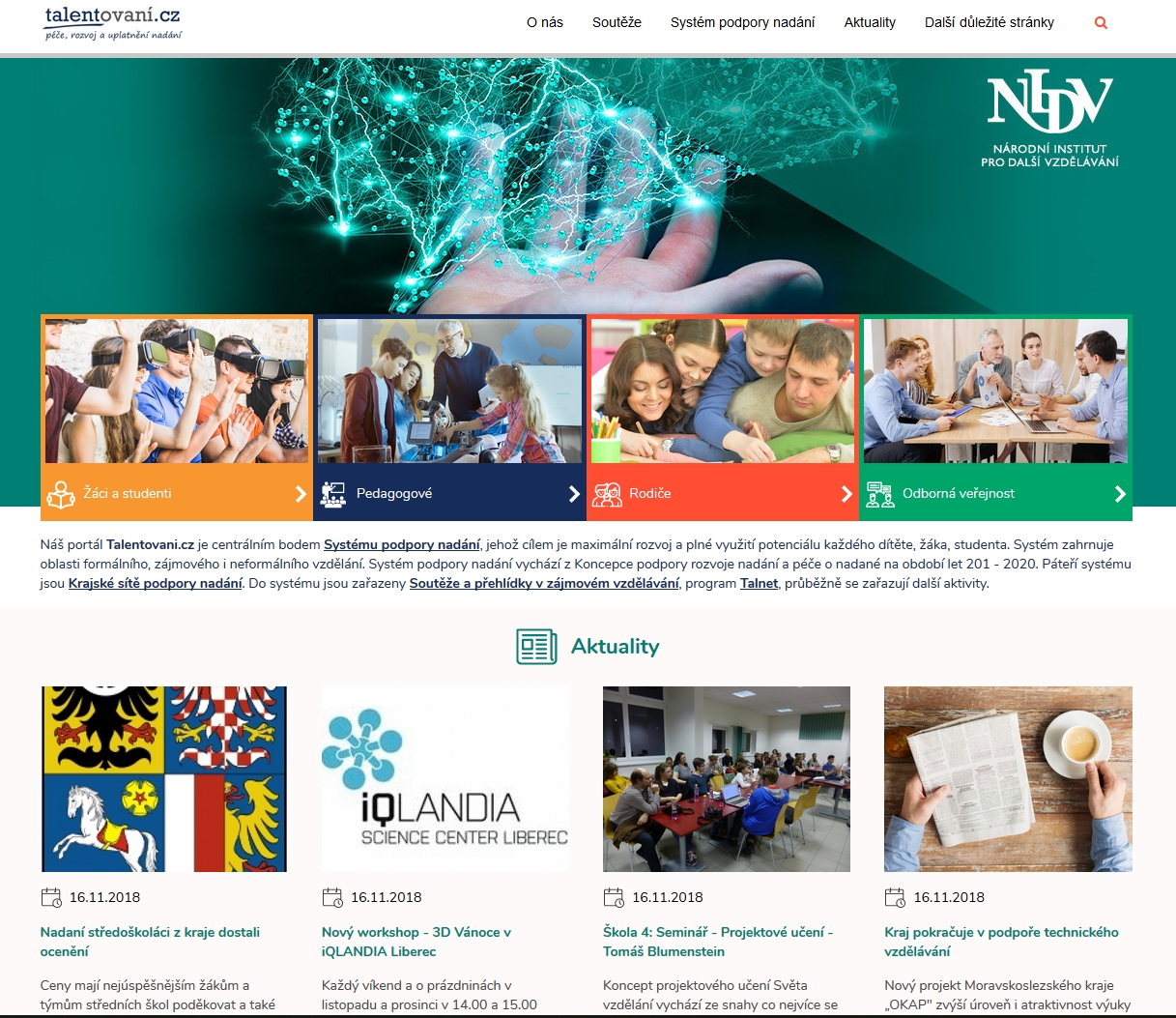 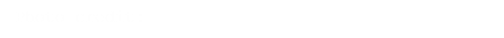 Aktivní vyhledávání
1 348 
4 % 
1 736 321 
2 %
34 726 
18 %
312 538


71 % MŠ, 50 % ZŠ a 44 % SŠ 

Zdroj: ČŠI 2016
Photo credit: Michał Koralewski - mobile photography on VisualHunt.com / CC BY-NC-ND
Talent management junior
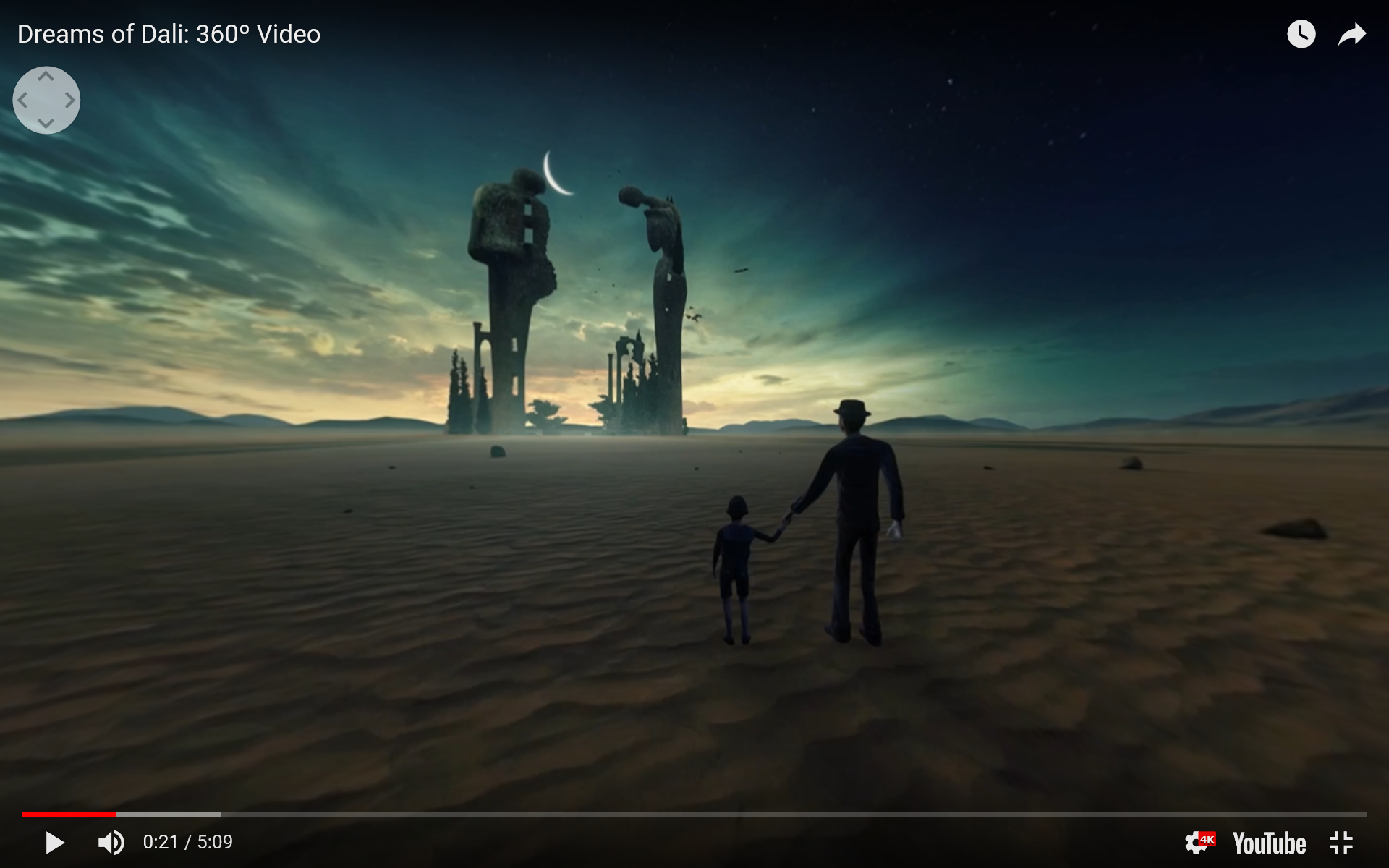 Dostupné z youtube.com/watch?v=F1eLeIocAcU, The Dali Museum, 21. 1. 2016
Příležitosti pro rozvoj
Dostupné z https://www.contipro.cz/vzdelavani